モデル授業案3「契約の中身で注意することは？」
次のケースについて考えてみよう！
＜ワークシート＞通勤手当はどうなる？
◎労働条件をしっかり確認すべきなのはどうしてでしょうか？　授業で学んだこともふまえて、
　あなたなりに考えを書いてみてください。
◎今日の授業の感想を自由に書いてください。
→あなたがそう考えた理由はどういうものですか？
山田花子さんは、今春△△建設に入社しました。働く時の条件は、次のとおりでした。

　　月給 　　　198,000円
　　勤務時間 　9時から18時（休憩1時間）
　　休日 　　　土曜日、日曜日　
　　残業手当 　法律どおり支給
　　ボーナス 　毎年2か月分支給（6月と12月に分けて）
　　住居手当 　アパート・マンションを借りる場合は月１万円支給

　花子さんは、就職活動でその会社が自分にとても合うと思い、ちょっと遠いのですが入社を決めました。自宅から最寄り駅まで自転車で行き、そこから30分電車に乗って会社の近くの駅に行きます。毎月の定期代がだいたい1万円かかります。

　4月末の最初のお給料日に給与明細を見たところ、通勤手当が入っていません。花子さんは驚いて人事課長に聞きました。「通勤手当が入っていないのですが」「あー、うちの会社ね、通勤手当はないんだよ。近い人ばかりだし、一昨年廃止されたんだ。だから面接の時に『山田さんは自宅から会社が遠いけど、通勤は大丈夫？』って聞いたでしょ？」

　花子さんは、それは「遠いけど頑張って通えるか？」という意味だと思ってましたし、そもそも会社に来るためには電車に乗らなければならないのですから、もらえないのはおかしいと思ってます。花子さんは本当に通勤手当をもらえないのでしょうか？
問　花子さんは通勤手当が・・・
もらえる　　・　　もらえない
年　　月　　日　　　年　　組　名前：
モデル授業案6「困った時は、誰にどう相談しますか？」
＜ケーススタディ：高校生Aさん、Bさん、Cさんの悩み＞
Aさん
バイト先のカフェで、店長に意地悪をされているみたい。具体的には、毎月末に次の月のシフト希望を提出するんですが、自分の希望する時間帯に全然入れてもらえないんです。私もお皿を割ったりたまに遅刻したりミスが多い方かもしれませんが、それは他の人もないわけじゃないし。。。
　そういえば元々は、店長からバイトが終わった後にご飯を食べようとかデートに誘われることがあって、SNSのメッセージも結構来てて、最初は、店長だからしょうがないかと思って、バイトの後にご飯を食べに行くぐらいはしていたんだけど、、、デートは嫌なので断ってからかな、シフト表を見たら、どうもシフトについて意地悪されているような気がするんです。全然入れられなかったり、テスト前に入れられすぎたり。。。そして何か今度は他のバイトの子にしつこくアプローチしているなんて話も聞くし。
　このカフェは可愛いし、友達もできたし、時給は悪くないし、できれば辞めたくないし、、、でも週に３回はシフトに入らないと、、、、部活動のお金まで親からはもらえないし、、、かと言ってシフトを入れられすぎる月は勉強できなくて困るし。。。
Bさん
Cさん
就職した兄が、毎晩遅くまで帰ってこないんです。お休みの日もよく仕事に行っているようです。心配する母
には毎日「帰るメール」はしているみたいです。兄はそれでも今の仕事が嫌いではないので頑張って働いている
みたいですが、かなり疲れているようで、先日もお風呂に入りながら寝てたみたいです。。。とても心配です。
　兄は、「自分が仕事にまだ十分に慣れてなくて人より時間がかかるから残業しなくちゃいけないというのもあ
るんだけどなー」とは言っていましたが、、、仕事が遅いと上司にひどく怒られたりもするみたいで、それで深
夜とか土日に仕事をしないといけないというのもあるみたいです。
　かと言ってお給料が、夜遅くまでとかお休みの日の分とか多くもらえているわけでもないみたい。この間給料
を書いた紙を私にピラピラ見せながらため息付いてた。。。タイムカードっていうんですか？　そういうのも早
めの時間に押してから残業させられるなんて話もしてたなあ、、、とにかく心配。。。
時給が他よりも高いから今のバイトにしたのに、働いた分だけバイト代が出てないんです。うちの店は準備と
か片付けがけっこう面倒で、たまに短時間で終わる時もあるんですが、へたすると１時間以上かかってるかも。
店長は「まぁ、みんな一緒なんだから」とか言って、その分のバイト代は無し｡｡｡
　バイトの先輩も同じって愚痴ってました。バイトの募集広告にそんなこと書いてなかったから、店長に「営業
時間の分しかバイト代出ないんですか」って聞いてみたら、「どこもそうだ」、「嫌なら来なくていい」とか言
われちゃって､､今月のシフト表を見たらシフトが減ってました。週に３回、１回４時間働くって約束だったのに｡｡
　この前なんか備品を壊しちゃったら、全額弁償しろって言われてバイト代丸１日分差し引かれちゃったので、
ますますバイト代が少なくなっちゃって。部活の合宿費用も貯めなきゃいけないし、どうしようかって思ってる
ところです。
※これらは学習用の架空の例です
モデル授業案6「困った時は、誰にどう相談しますか？」
相談準備シート（又は「問題整理シート」）
相談日時：　　　　年　　　月　　　日　　　時〜
モデル授業案7「 働く環境を適切に選ぶには？」
後悔しない「My Life Event & My Choice」～「選択し自律的に生きる」ために～
ワーク１
ライフイベント＝「人生のいろいろな出来事」。いくつ答えられますか？
３分で書けるだけ書いてみよう！
下の図の空欄に入る漢字２字は何でしょう？
ワーク２
ワーク３
就職は誰にでも訪れるライフイベント。後悔しない就職先ってどんな会社？
下表の左右の項目のうち、後悔しないと思う方に○を付けよう。
ワーク４
Ｑ１～４についての会社情報はどこにあるの？
ＱＲコードにアクセスして調べてみよう！
高校卒業　⇒ 　　　　　　　
　　短大・専門学校卒業　⇒
　　　　　大学・大学院卒業　⇒

※「勤労」は憲法で定められた国民の義務の一つですね
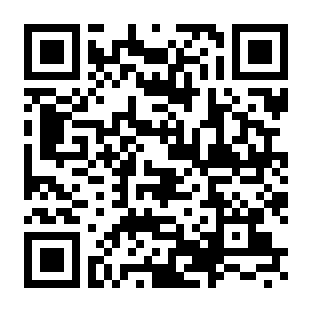 テーマ①　「ユースエール認定企業」とはどんな会社？
テーマ②　アクセスしたページの中で、意味が分からない言葉について調べよう。
◆意味が分からない言葉（　　　　　　　　　　　　　　）

　調べた結果

◆意味が分からない言葉（　　　　　　　　　　　　　　）

　調べた結果

◆意味が分からない言葉（　　　　　　　　　　　　　　）

　調べた結果
年　　月　　日　　　年　　組　名前：
モデル授業案９「働く上での幸せ・不幸せって何？」
ワークシートA　　　　年　　月　　日　　　年　　組　名前：
★ベン図とは★
集合の関係を視覚的に分かりやすく表した図のことである。
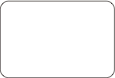 1 チーム 2 〜∞人 
※教え合い・質問を積極的に!※時には1人でもOK!
◆「幸せと不幸せって何？」→ふたりで話をしてみよう！
ワンセンテンスでまとめる（ふたりで話をして、重要な事を一文で書き残そう！）
◆本日のテーマ
「働く」と「幸せ・不幸せ」の関係は？〜「働く」って何？「幸せ・不幸せ」って何？〜
◆シンキングツールによるブレインストーミング
★シンキングツール(ベン図)を活用して、「働く」と「幸せ」について自分たちが持っているイメージを“みえる化”してみよう！
どんどん追記して
◆資料読解＆思考整理
★別紙資料を参照して、ベン図をさらに深化させてみよう！
　※参考資料：国民生活選好度調査結果&「労働時間や働き方のニーズに関する調査」(労働者調査)
モデル授業案９「働く上での幸せ・不幸せって何？」
＜「働く」における「幸せ・不幸せ」のベン図(シンキングツール)＞
働く
不幸せ
幸せ
◆ペアによる対話ワーク（2セット）
★一人2分間で、話し手は「働く」における「幸せ・不幸せ」についてベン図をもとに話してみよう！
★聴き手は傾聴姿勢を意識しましょう。気づいたことを下の欄に書き残そう。
MEMO欄
◆学習
★働いていて「不幸せ」にならないために、労働に関する法と制度があることを理解しよう。
　※参考資料：『知って役立つ労働法』＆『まんが知って役立つ労働法Q&A』
MEMO欄
ワークシートA（まとめ）
モデル授業案９「働く上での幸せ・不幸せって何？」
◎あなたが考えた「働く」と「幸せ・不幸せ」について、ワンセンテンスでまとめてみよう！
◎本日の授業で、気になったことを質問形式で書いてみよう！（最低1つ以上）
◎授業全体を通じて、感じたことを率直に振り返ってみましょう！
✔️
※メタ認知・・・・・自分の認知活動を客観的にとらえること=自らの認知を認知すること※フリーライダー・・対価を支払わず利益を得る”ただ乗りする人”のこと
◆本日学んだことを、他の人に説明できるように60字以上80字以内でまとめてみましょう！⇒記入後、先生orクラスメートへ！
年　　月　　日　　　年　　組　名前：
ワークシートB　　　　年　　月　　日　　　年　　組　名前：
モデル授業案９「働く上での幸せ・不幸せって何？」
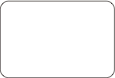 1 チーム 2 〜∞人 
※教え合い・質問を積極的に!※時には1人でもOK!
◆ゲスト紹介
★本日お越しのゲストの方はどんな方かな？
（メモ）
◆本日のテーマ＆インタビューのルール（グラウンドルール）
◆ゲストにインタビュー
★本日のゲストに、各チームからペアを派遣してインタビューをします。
★ペアでは「幸せ・不幸せ」の視点に分かれて質問をします。 
★質問の回答をメモにとり、ゲストの「解体新書」を作るのが目標です。 
※質問が重要です。オープンクエスチョンとクローズドクエスチョンを使い分けましょう! 
※インタビューをする際には、ゲストに対し誠意を持って傾聴姿勢で臨みましょう!
モデル授業案９「働く上での幸せ・不幸せって何？」
◆ペアでの共有
★「幸せ」と「不幸せ」それぞれの視点でのインタビュー内容をペアで共有しましょう！
◆労働法と制度について
※参考資料：『知って役立つ労働法』『まんが知って役立つ労働法Q&A』
MEMO欄
◆KP法によるプレゼン準備
※8〜12枚を想定/縦横の使い方は自由/横置き1枚当たり、10文字×3行が最大字数/3色まで/イラストなどのアレンジOK！
★KP法とは★
KP法とは、「紙芝居プレゼンテーション」の略です。A4サイズの紙に、伝えたいキーワードをシ
ンプルにバーンと書いて、黒板やホワイトボードなどにペタペタと貼りながら話す手法です。
ワークシートB（まとめ）
モデル授業案９「働く上での幸せ・不幸せって何？」
◎あなたが考えた「働く」と「幸せ・不幸せ」について、ワンセンテンスでまとめてみよう！
◎本日の授業で、気になったことを質問形式で書いてみよう！（最低1つ以上）
◎授業全体を通じて、感じたことを率直に振り返ってみましょう！
✔️
※メタ認知・・・・・自分の認知活動を客観的にとらえること=自らの認知を認知すること※フリーライダー・・対価を支払わず利益を得る”ただ乗りする人”のこと
◆本日学んだことを、他の人に説明できるように60字以上80字以内でまとめてみましょう！⇒記入後、先生orクラスメートへ！
年　　月　　日　　　年　　組　名前：
ワークシートA　　　　年　　月　　日　　　年　　組　名前：
モデル授業案10「働くトラブルを回避するには？～レッツ　ロールプレイ（Let's role-play）～」
1.働く上でのトラブルって？
2.働く上でのトラブルに遭遇したら、あなたはどうする？
3.やってみよう
ワーク
「店長・・・じゃないですか？」労働法ロールプレイをやってみよう
（メモ）
ワーシトB（1）　　　　年　　月　　日　　　年　　組　名前：
モデル授業案10「働くトラブルを回避するには？～レッツ　ロールプレイ（Let's role-play）～」
1.学生アルバイトのトラブル例と解決策
2.労働法ロールプレイ
ワークシートC　　　　年　　月　　日　　　年　　組　名前：
モデル授業案10「働くトラブルを回避するには？～レッツ　ロールプレイ（Let's role-play）～」
（１） 仕事先で以下のトラブルに遭遇した場合、どのような労働法の条文を適用して自分の身を守ること
　　　ができるか、また、そのことをどのようにして使用者に伝えるか、考えてみよう。（個人で）
（２） ペアになり、どちらかが店長、どちらかが働く方になってロールプレイ（セリフを口に出して言っ
　　　てみる）をしてみよう。
（３） 労働トラブル例とその対処について考え合おう。
モデル授業案１２「救う法律は何？」
ワークシート　「労働者を守る法律(ルール)を考えてみよう」
すすめ方：このシートの順に、先生の指示に従って進めましょう。
1）各班で次の文を読んで下線部①〜④の中で問題はあるか考えてみよう！
Aさんは社会人1年生。地元を離れ、よその土地で1人暮らしを始めました。

最初に会社から示された条件は以下のとおりでした。
　・正社員
　・初任給は月給で18万円
　・毎週日曜日休み
　・勤務時間は9時～17時（13時～14時昼休み）
　・仕事は経理
　・勤務地は○○市△△にある本社内

　1年ほど一生懸命働いていましたが、そのうち変だなと思うことが出てきました。
会社が忙しいので、①元々週に１日、日曜日と会社の規則で決まっているお休みの日すら休めないこともあります。とても疲れ、だんだん体調も悪くなってきました。

　②お昼休みについても、「忙しくてみんな取ってないんだからしょうがないよね」と上司に言われて取れないこともあります。

　17時までの勤務時間でしたが、③「君の仕事が遅くて仕事が終わらないんだから、当然残業だ。」と言われて19時や20時頃まで働かされ、しかも残業代がもらえません。
　
　さすがにこのまま働き続ける訳にはいかないと思い、上司に「いろいろおかしいと思います。改めてください」と言ったところ、④「生意気だな、それなら辞めてよ。」と言われ、クビになってしまいました。


※これは学習用の架空の例です
①～④の中で問題がある場合は、何がどう問題なのか考えよう！
⇒各班内でどの「問題がありそうなポイント（①～④）」を誰が担当するのか決め、各問題ポイントのテーブルに派遣する。
モデル授業案12「救う法律は何？」
2）「Aさんを助けるため『働く事に関する決まり』を考えてみよう」
①各「問題がありそうなポイント」ごとに、別々のテーブルで考えて話し合ってみよう！

　※「問題がありそうなポイント」について考える視点（４つの分野に分けて考えを持ち寄るジグソー法です）
　１）何がいけないのか
　２）誰を守るのか、その人の何を守るのか
　３）それぞれの守るべき点に対応して、どのようなルールが必要か
　４）ルールが守られるためには、ルール以外に何かが必要か
（メモ）
②元の班に戻って上で挙げた「問題」を防ぐための法律（ルール）案を作成してみよう！
3）班ごとに案を発表しよう！(代表者の発表やポスター発表形式などで全体シェア)
（準備のためのメモ）
4）実際の法律はどうなっているか、資料で確認しよう。
特に誤解していた部分について理解しよう。
（気づいたこと）
年　　月　　日　　　年　　組　名前：
ワークシートA　　　　年　　月　　日　　　年　　組　名前：
モデル授業案13「それってパワハラじゃない？〜悪気が無ければ良いの？〜」
1.〇〇ハラ？

ニュースなどでよく「○○ハラ」という言葉を聞くと思いますが、どんな「○○ハラ」を聞いたこ
とがありますか？（※○○は２文字とは限りません）
（例）
2.職場のハラスメント
3.ハラスメントに関する追加的学習
（１）〔　　　　　　　　　　　　　　〕・・・・・職場において行われる①優越的な関係を背景とした言動で
　　　あって、②業務上必要かつ相当な範囲を超えたものにより、③労働者の就業環境が害されるものであり、
　　　①から③までの３つの要素を全て満たすもの
　
（２）〔　　　　　　　　　　　　　　〕・・・・・職場において、労働者の意に反する性的な言動が行われ、
　　　それを拒否するなどの対応により解雇、降格、減給などの不利益を受けること。性的な言動が行われるこ
　　　とで職場の環境が不快なものとなったため、労働者の能力の発揮に悪影響が生じること

（３）〔　　　　　　　　　　　　　　〕・・・・・職場において、上司・同僚からの妊娠・出産したことに関
　　　する言動や育児休業等の利用により、妊娠・出産した女性労働者や育児休業等を申出・取得した男女労働
　　　者などの就業環境が害されること
■次の行為は、いずれも職場での「いじめ・嫌がらせ」の例です。分類するとすれば、パワーハラスメント［P］、セクシュアルハラスメント［S］、妊娠・出産等に関するハラスメント（いわゆるマタハラ）［M］のどれに当たるでしょうか。それぞれ記号で答えましょう。

①　仕事を与えない、仕事の指示をしない…………………………………………………………………………………………………………［　　　］
②　結婚した部下に「育休を取得した者は昇任資格がない」という……………………………………………………………［　　　］
③　人前で大声で怒鳴りながら、「おまえは必要ない」「クビだ」などと言う……………………………………… ［　　　］
④　上司が部下に、必要もないのに朝まで職場に残れと命令する………………………………………………………………   ［　　　］
⑤　異性の部下や同僚を食事やデートにしつこく誘う……………………………………………………………………………………  ［　　　］
⑥　妊娠を報告した部下に「妊娠・出産・育児で休む人を雇う余裕はないので退職しろ」と言う………［　　　］
⑦　仕事の失敗や営業成績の低さを執拗に追及する…………………………………………………………………………………………［　　　］
⑧　職場で性的な雑誌を見る。パソコンの壁紙が肌の露出が高い写真になっていて、他人から見える［　　　］
⑨　経理担当なのに、一人だけ毎日のように草むしりや倉庫整理をさせる………………………………………………   ［　　　］
⑩　男性が女性の同僚に体のスリーサイズを聞く……………………………………………………………………………………………    ［　　　］
＜ワークシート＞　　　　年　　月　　日　　　年　　組　名前：
モデル授業案16 「「働きやすい」ってどういうこと？」
◎本日の授業の問い：「誰にとっても働きやすい社会とはどんな社会でしょうか？」
※誰にとっても働きやすい社会になるためには、どうしたらよいのかについても考えてみよう。
　（結婚、子育て、介護、病気やけが、障害が残ったときなどのケースも考えてみよう。）
★子供を持った場合に、どのような働き方をしたいと思いますか？
★Q1　なぜ20代・30代の女性が男性に比べて仕事を辞めてしまうのだと思うか？
★Q2　時代とともに少しずつ女性の離職が減っているのは、どうしてだろう？
★あなたは将来、どんな職業につきたいですか？
モデル授業案19「最低賃金って何？」
ワークシート　最低賃金制度を考える
労働者A氏の主張
最低賃金制度は、本当に私たちにとって、利益をもたらすのか？

　　　私には幼いころから憧れている仕事があります。その仕事はとても大変ですが、働きたいと思っている若者は多いです。私がその仕事をしたいという気持ちは他の誰にも負けません。生活をしていく上で、賃金が多くもらえることは働く人にとってとてもよいことですが、私はもらえる賃金が安くてもいいので、その仕事をしたいと思いました。
　社員募集がなかった会社にその思いを直接電話で伝えましたが、「ぜひうちで働きたいという気持ちは嬉しいですが、今うちには追加で人を雇う余裕がなく、法律で最低賃金が決まっているので、それ以下の賃金で働いてもらうこともできません。」と断られてしまいました。働く人自身が「賃金は安くてもいいから、採用してほし
い」と言っているのに、法律で最低賃金が決まっていることを理由に断られてしまうことで、若者が夢をあきら
めてしまうこともあるのではないでしょうか。
　最低賃金制度は、大切な制度なのでしょうが、「契約自由の原則（契約は当事者が自らの意思に基づいて、自由に契約を締結するという原則）」ということも聞いたことがあります。働く人本人がその金額でもよくて、会社もそれでよければ安い賃金でもよいのではないでしょうか。
　また、「労働市場」という言葉もあるように、働き手が足りなければ賃金が少し高くなっても経営者は雇おうとするし、逆に職に比べて働き手が多ければ、労働者は賃金が多少低くても職を得ようとするように、需要と供給の関係で賃金の額が変わって当たり前ではないでしょうか。労働市場の活性化という面でも、最低賃金制度は不要だと思います。
労働者B氏の主張
最低賃金制度は、もっと充実すべきだ！

　なぜなら、私たち国民の生活を安定・向上させていかなければならないからです。私たちは、生活するために一生懸命働きます。最低賃金制度には、働く人がもらう賃金の最低額を保障することで、私たちの生活の水準を守ってくれる役割があります。働く人の多くは、会社という「組織」に雇われており、一人一人の労働者は、会社に対し弱い立場になることが多いため、もし最低賃金制度がなければ、働く人は、会社から言われたとおり、生活もできなくなってしまうような低い賃金で働かないといけなくなってしまう可能性があります。仮に、働き始めの時には、その賃金の額で生活に支障がなかったとしても、その賃金のまま、将来働き続けて、生活をすることができるかどうかについても考える必要があります。賃金の額を労働市場の需給関係だけで決めてしまうと、生活できない賃金水準になってしまう可能性があります。
　また、低い賃金で働くことで、働く人の意欲が落ちてしまう可能性があります。全ての働く人が高い意欲を持って働くためにも、最低賃金額を今の金額以上に、もっと引き上げていくべきです！日本国憲法第27条が法律で賃金の基準を定めるとしているのは、こういう意味ではないでしょうか。
ワーク：A氏とB氏の主張を受け止めて、あたなの考えをまとめよう！
モデル授業案20「 生命を大切にする働き方は？」
ワークシート
1.　過労死にならないために、あなたならばどうすれば良いと思いますか？
　    当てはまるものを、次の中から全て選んでください。
①仕事を休む
②家族に相談する
③医者（心療内科など）にかかる
④専門の公的機関（労働基準監督署など）に相談する
⑤法の専門家（弁護士など）に相談する
⑥仕事を辞める
⑦上司に相談する
⑧同僚に相談する
⑨社内の相談機関に相談する
⑩その他【具体的に　　　　　　　　　　　　　　　　　　　　　　　　　　　　　　　　　　　】
2.　公的機関や専門家に相談するときの連絡先を知っていますか？
①知っている
②知らない
3.　今日の授業を受けて、①自分が過労死にならないために、②身近な人が過労死にならないため
に、③社会の中で過労死が起こらないために、どうすることができると思いますか？
具体的に書いてください。
①




②





③
年　　月　　日　　　年　　組　名前：